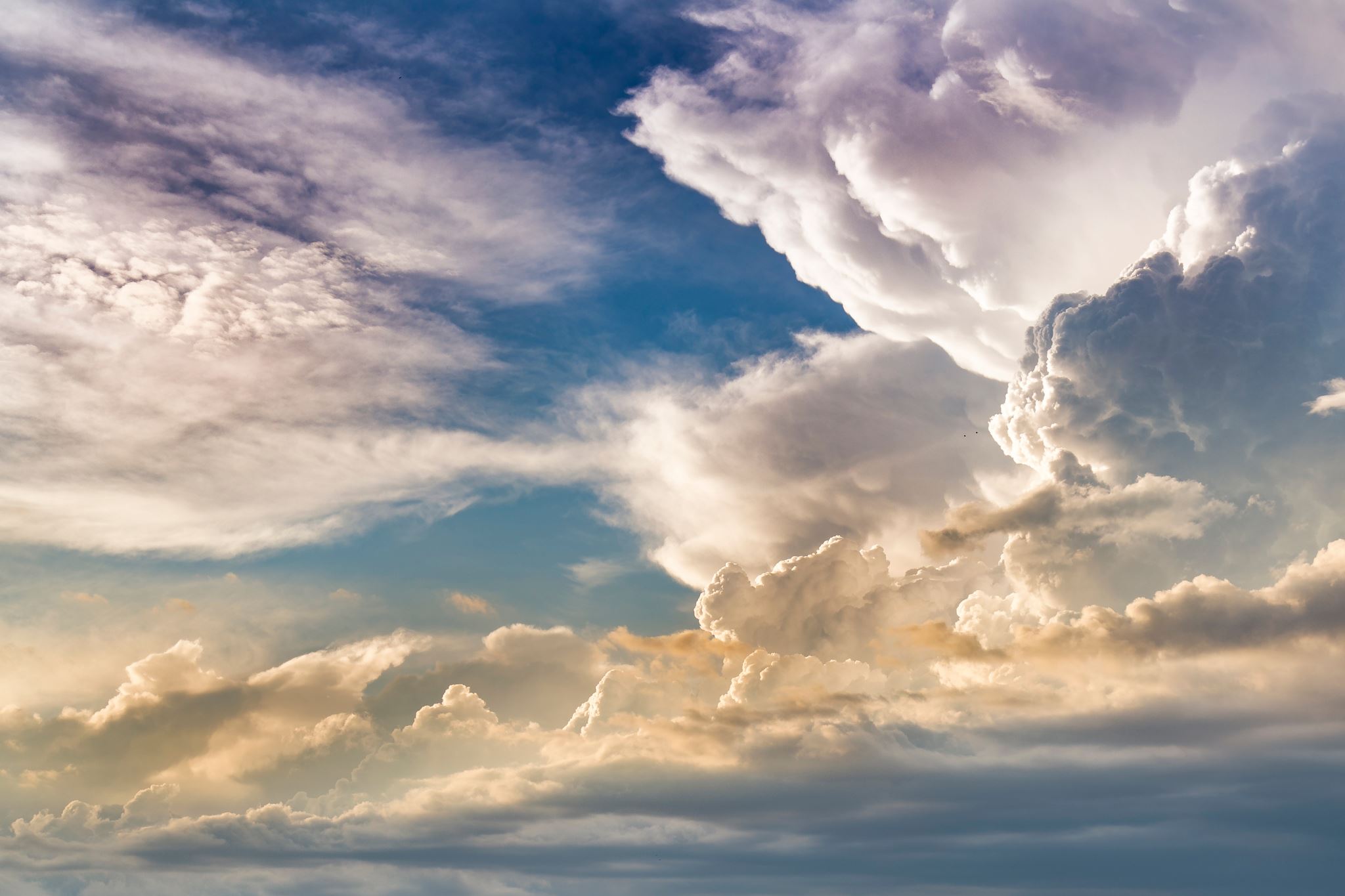 Übernatürliche Momente
Apostelgeschichte 8
Überblick Apostelgeschichte 8
Nach der Tötung von Stephanus bricht eine Verfolgung los
Philippus überschreitet (evtl. ohne es zu wissen) mehrere Grenzen – er bringt das Evangelium zu den Samaritern und tauft einen Eunuchen (vergl.: 5.Mose 23,2)
Simon der Zauberer – ein «Reis Christ»
Eine himmlisch vorbereitete Begegnung – Philippus und der Schatzmeister aus «schwarz Afrika»
Himmlische Momente  - und wir
Manche «Schicksalsschläge» sind eigentlich «Segensschläge»
 «Reis Christentum» lohnt sich nicht
Bist du es Herr? – Manchmal gibt uns Jesus «ganz dumme» Aufträge. Klug ist, wer die Stimme des Auftraggebers kennt